Re-Envisioning the Undergraduate Experience
Open Meeting – Fall 2019 Kickoff
8/22/2019
About the Committee
Established by a majority vote of the Faculty Senate
40 original members, including
28 Faculty elected from each college and school
3 Student representatives
9 other campus and community members
Welcome to the new members! (Introductions)
Mission:
	Create an adaptable strategy that will lead to retention and completion of students who are prepared to thrive personally and professionally in a multi-faceted world.
About the Committee
Student success
Retention
Completion
Established by a majority vote of the Faculty Senate
40 original members, including
28 Faculty elected from each college and school
3 Student representatives
9 other campus and community members
Welcome to the new members! (Introductions)
Mission:
	Create an adaptable strategy that will lead to retention and completion of students who are prepared to thrive personally and professionally in a multi-faceted world.
Activities & Outcomes 2018-2019
Established a mission and process
Revisited UVU’s Essential Learning Outcomes (ELOs)
Created an Assessment Committee
Moved GE Committee to be under Faculty Senate (UCC) 
Established four areas for further study this year: HIPS, FYS, Pathways, and GE enhancements. 
RUEC recommendations have been fully supported by the Faculty Senate (both years).
Activities & Outcomes 2018-2019
Established a mission and process
Revisited UVU’s Essential Learning Outcomes (ELOs)
Created an Assessment Committee
Moved GE Committee to be under Faculty Senate (UCC) 
Established four areas for further study this year: HIPS, FYS, Pathways, and GE enhancements. 
RUEC recommendations have been fully supported by the Faculty Senate (both years).
Our constant battle: balancing the visionary and transformational against the realistic constraints of UVU’s students, faculty, budget, etc.
2019 Initiatives
2019 Initiatives
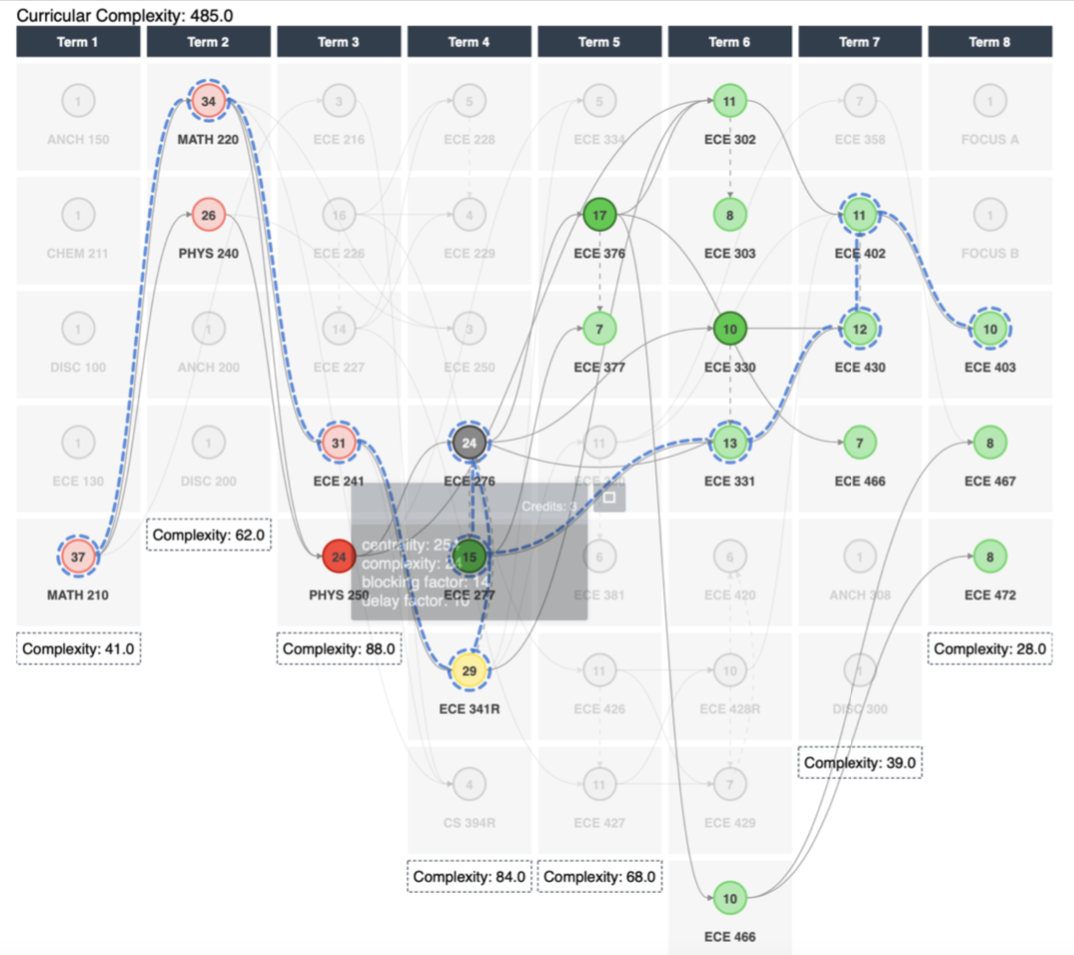 2019 Initiatives
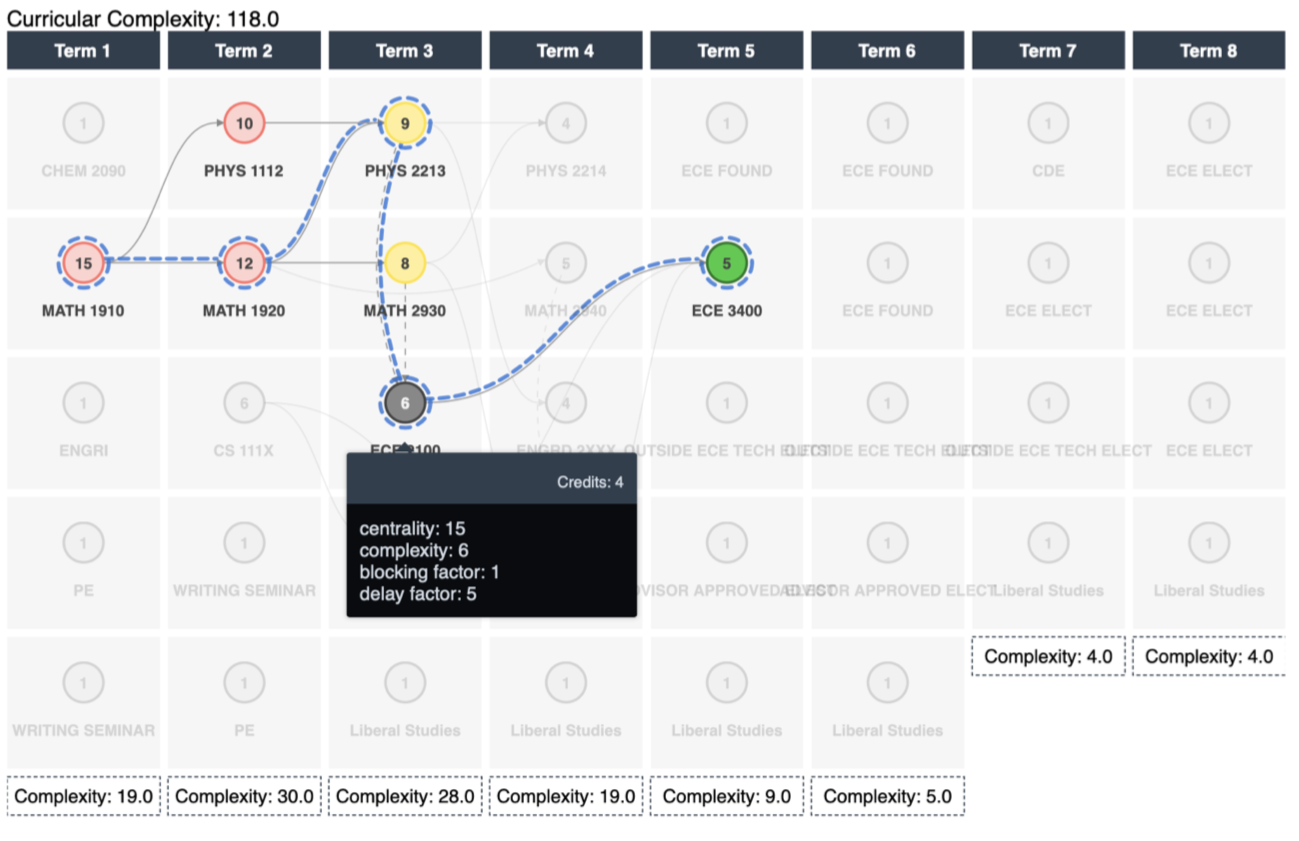 2019 Initiatives
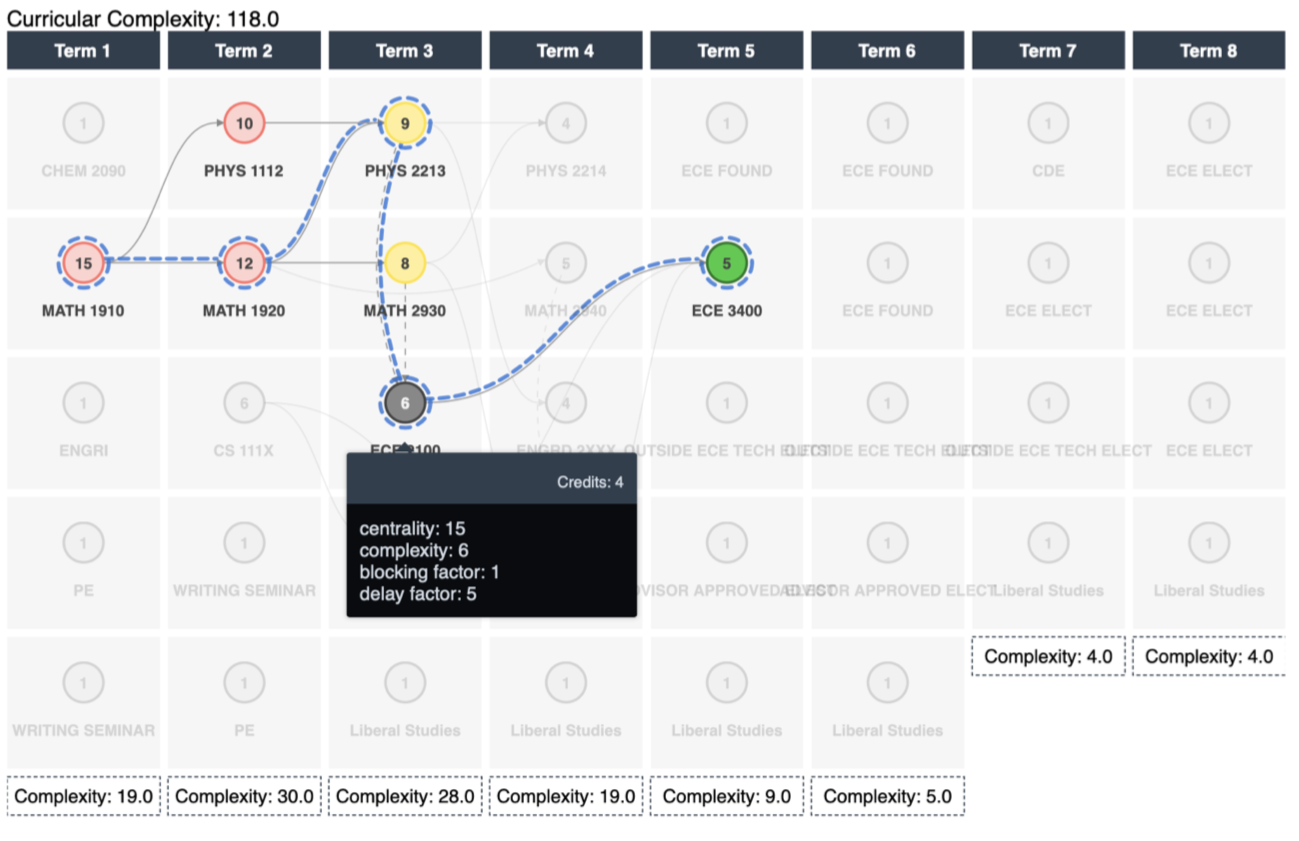 Reduce degree complexity
Promote more Associates degrees or intermediate certifications
Allow for more flexibility and efficiency to exit and re-enter degree programs
“Stackable” degrees
2019 Initiatives
General Education class with disciplinary focus; not a student success class or “intro to college”
Required for all students in the first year (with some logical exceptions)
Academic home
2019 Initiatives
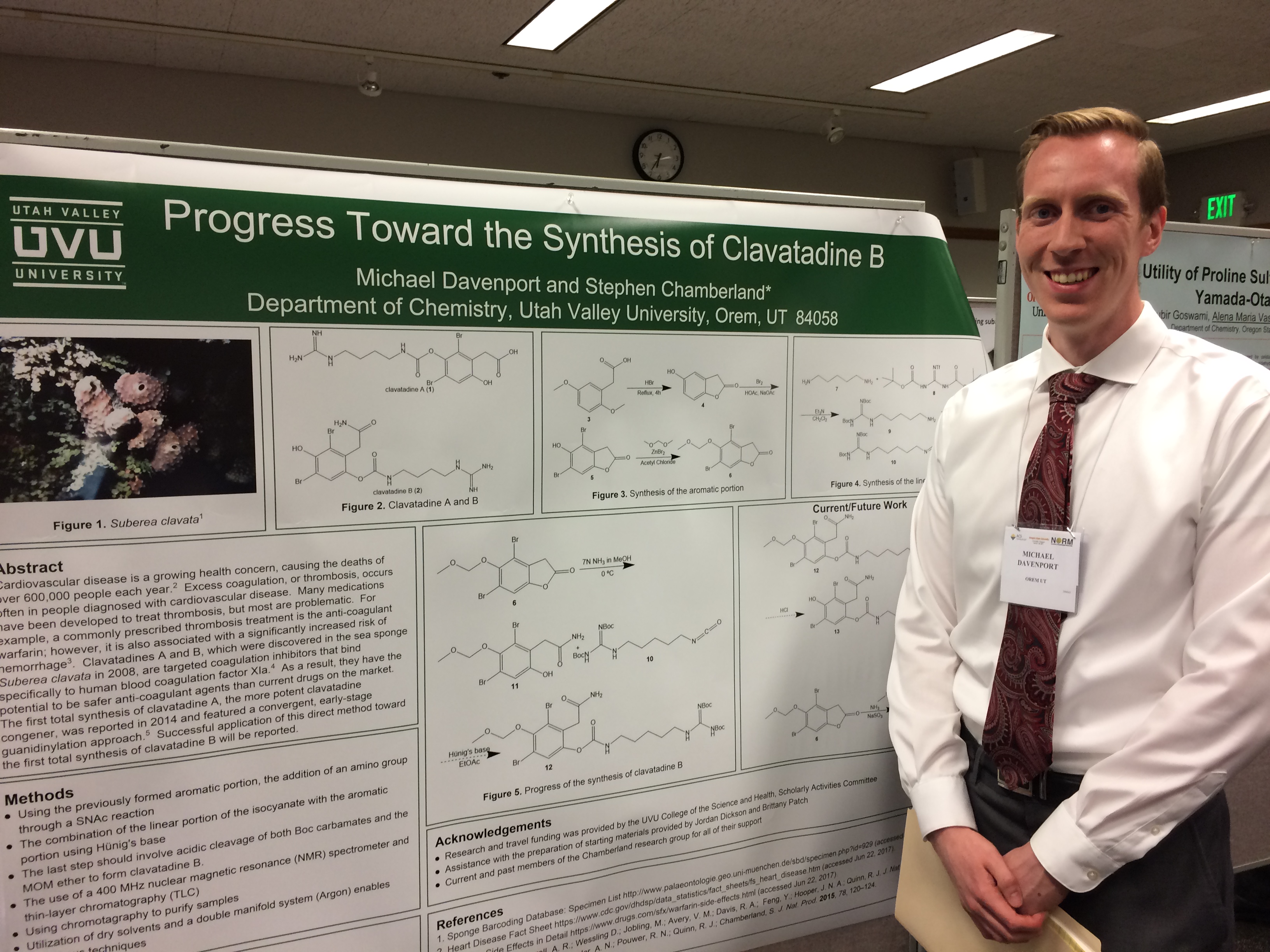 First-year Seminar
Undergraduate research
Inquiry-based learning in the classroom
Internships
Service learning
Capstone projects/senior theses
Study abroad
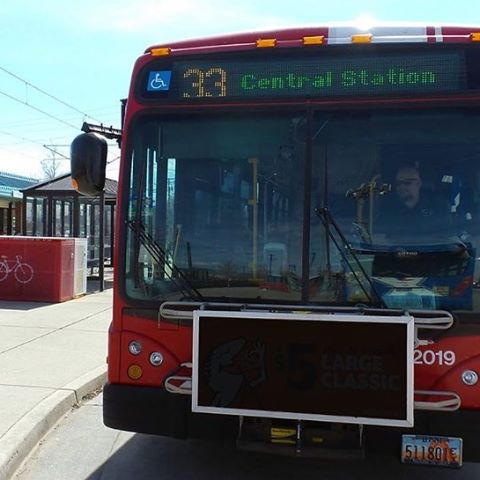 2019 Initiatives
GE @ UVU is good for you!
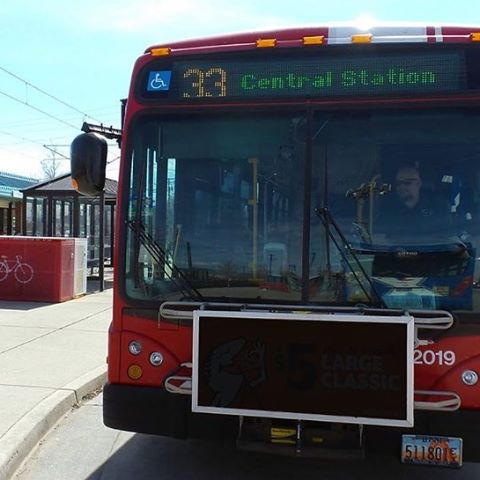 2019 Initiatives
GE @ UVU is good for you!
Faculty training and adoption of learning objectives
Better promotion of GE objectives with students and employers
Make HIPS part of GE (possibly including FYS)
GE as integral part of Pathways
Vision 2030
Discussion and presentation by Provost Wayne Vaught
RUEC Schedule and Actions:
Aug–Sept 2019: Subcommittees work with stakeholders to make detailed proposals, following the detailed micro process plan. 
Oct. 2019: First draft of specific proposals presented to President’s Council; PBA request for funding for pilot programs.
Dec. 2019: Finish proposal work and coordinate with President to include support for proposals in State of the University speech.
Jan-Feb 2020: Get faculty input and support during college meetings, campus-wide meetings, State of the University address, etc.
March 2020: Final versions of recommendations presented to Faculty Senate for approval (3 meetings = 5 to 6 weeks).
April 2020: Transition RUEC to implementation.
Questions:
Does the administration support the study concepts? 
What resources do we need to request as part of PBA?
Are the benefits from these initiatives worth the costs and disruption?
Going forward: Assuming this committee comes to an end this year, what will we recommend for continued progress on these or other new ideas?
Next meeting: 29 Aug
Welcome to new elected RUEC members
Detailed presentations by 4 subcommittees (20 minutes each, including discussion)
Overview of tasks and schedule for September

Assignment: read the Faculty Senate resolution (2 pages), the background information document (~25 pages) before the Aug. 29 meeting.